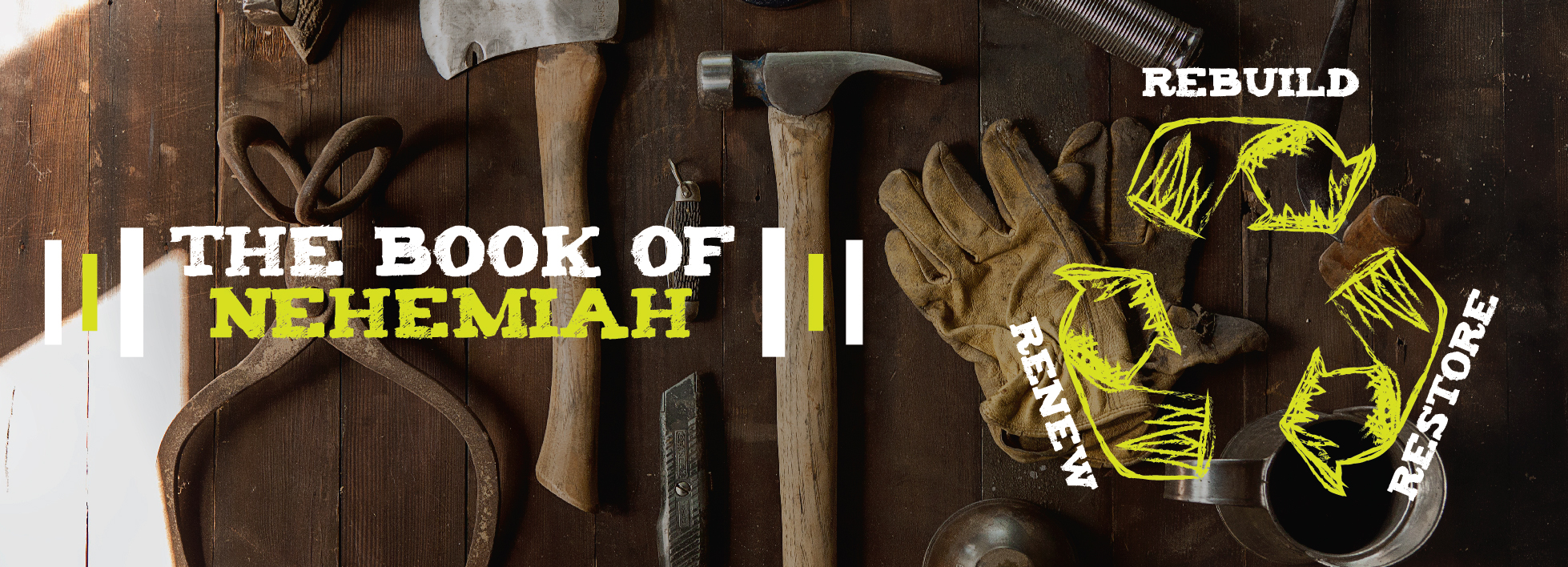 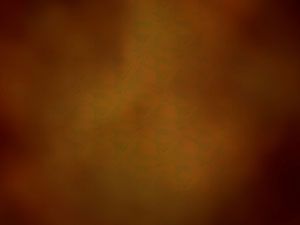 Prayer The 
First Building Block 
Nehemiah 
1:1-11
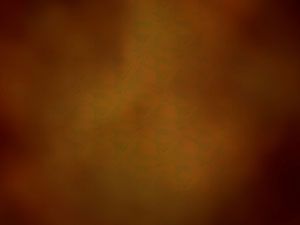 Prayer gave Nehemiah 
perspective; sharpens 
his vision and 
overcomes his anxieties.
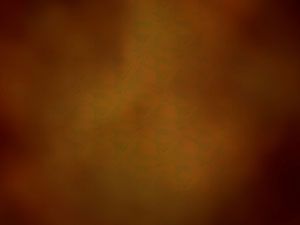 Prayer gives us perspective on the situation, sharpens our vision on what we are to do and helps us overcome our fears and worries.
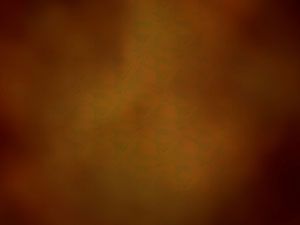 1. Nehemiah’s 
concern 
about the 
problem.
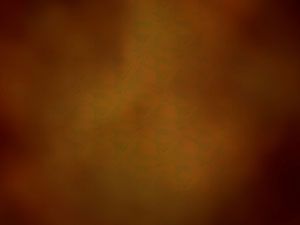 2. Nehemiah’s 
assurance 
about God’s 
Character.
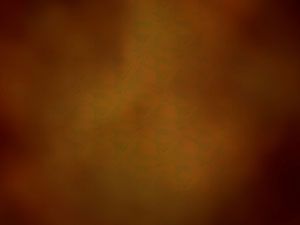 3. Nehemiah’s 
acknowledgement 
of sin.
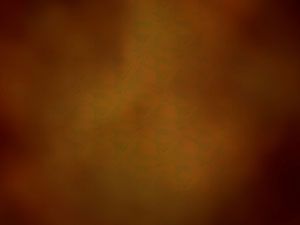 4. Nehemiah’s 
trust 
in God’s 
Promises.
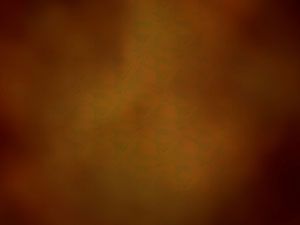 5. Nehemiah’s 
faithfulness 
to get 
involved.
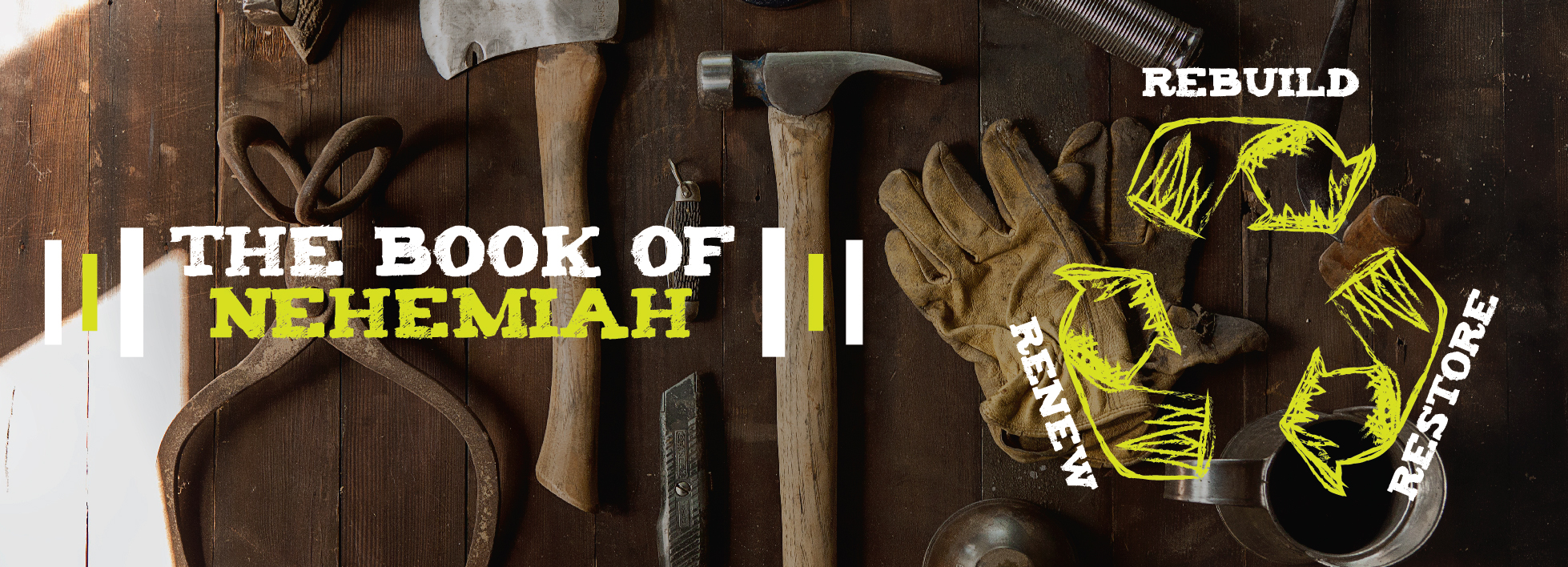